RECOMMANDATIONS INFECTIONS RESPIRATOIRES HAUTES DE L’ADULTE ET DE L’ENFANT
SPILF-GPIP-SFP
L’essentiel
Les nouvelles « donnes » de l’antibiothérapie
Malgré la baisse, la France reste un des pays où les antibiotiques sont le plus prescrits.
Réduction de la résistance aux antibiotiques
Pneumocoque (Prevenar® +  antibiotiques + types d’antibio)
H. influenzae β lactamases + ( antibiotiques + types d’antibio)
SGA et macrolides
Emergence dans la communauté de souche d’E. coli producteur de BLSE favorisée par :
Céphalosporines
Quinolones (adulte)
3
Recommandations SPILF/GPIP-SFP
La prescription d’antibiothérapie doit être proscrite (au regard des conséquences individuelles et collectives qu’elle entraîne)  dans les situations suivantes :
Rhinopharyngite, même en cas de sécrétions nasales d’aspect purulent ou muco-purulent,
Angine à TDR- ou en l’absence d’utilisation de TDR
Otite congestive de l’enfant 
Otite séro-muqueuse de l’enfant
4
L’amoxicilline est la molécule recommandée en première intention dans l’immense majorité des situations ou les antibiotiques sont justifiés
Les exceptions à l’amoxicilline en première ligne
OMAP + Conjonctivite
Amox-Ac-Clav 80 mg/kg/j sans dépasser 3 gr/j
Sinusite frontale
Amox-Ac-Clav 80 mg/kg/j sans dépasser 3 gr/j
OMAP ou Sinusite, ou Angine en cas d’allergie aux pénicillines sans allergie aux céphalosporines
Cefpodoxime 8 mg/kg et par j sans dépasser la dose adulte
En cas d’allergie aux céphalosporines
OMAP : Pediazole
Sinusite : Pyostacine
Azithromycine, Clarithromycine, Josamycine
OMA PURULENTEQuestion 1
CE PATIENT AS-T’IL UNE 
OMAP ?
7
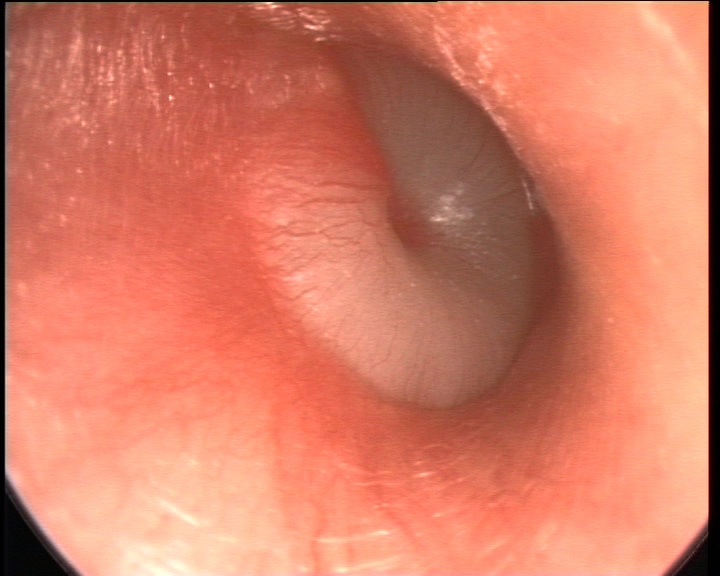 La clé : la fiabilité du diagnostic
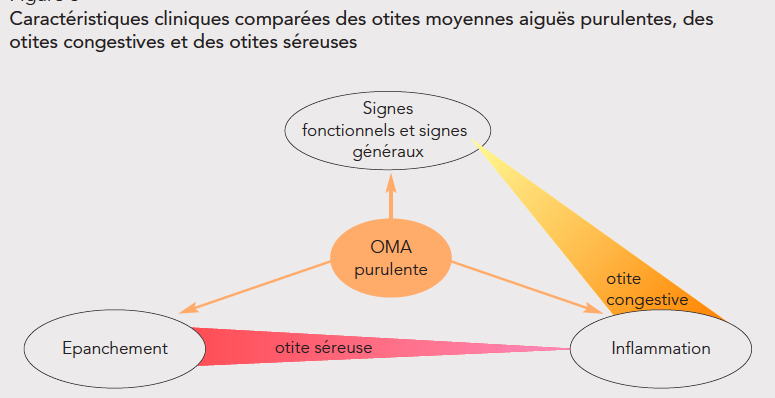 8
OMA PURULENTEQuestion 2
FAUT-IL PRESCRIRE LES ANTIBIOTIQUES DANS LES OMAP ?
9
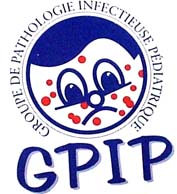 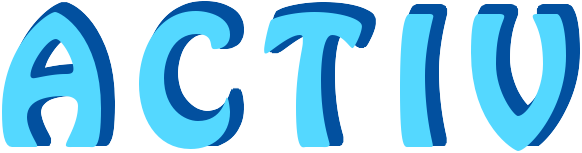 Antibiotiques vs. Placebo ou pas de traitement dans les OMA
1968 Halsted, AJDC
1970 Laxdal, CMAJ
1972 Howie, Clin Pediatr
1981 Mygind, Clin Otolaryngol
1981 van Buchem, Lancet
1986 Thalin, OM Symposium
1991 Appelman, BMJ
1991 Burke, BMJ
1991 Kaleida, Pediatrics
2000 Damoiseaux, BMJ
2005 Le Saux, CMAJ
2007 Neumark, Scand J Pri Care
2011 Hoberman, NEJM
2011 Tähtinen, NEJM
14 études randomisées
Diagnostic de l’OMA  par
Otoscopie (8)
otomicroscopie (5)
tympanocentesis (1)
Enfant de moins de 2 ans exclus dans 3 études
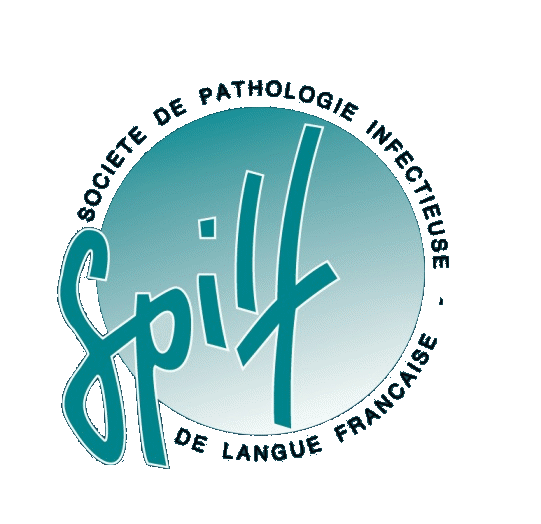 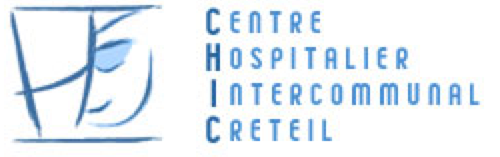 10
77
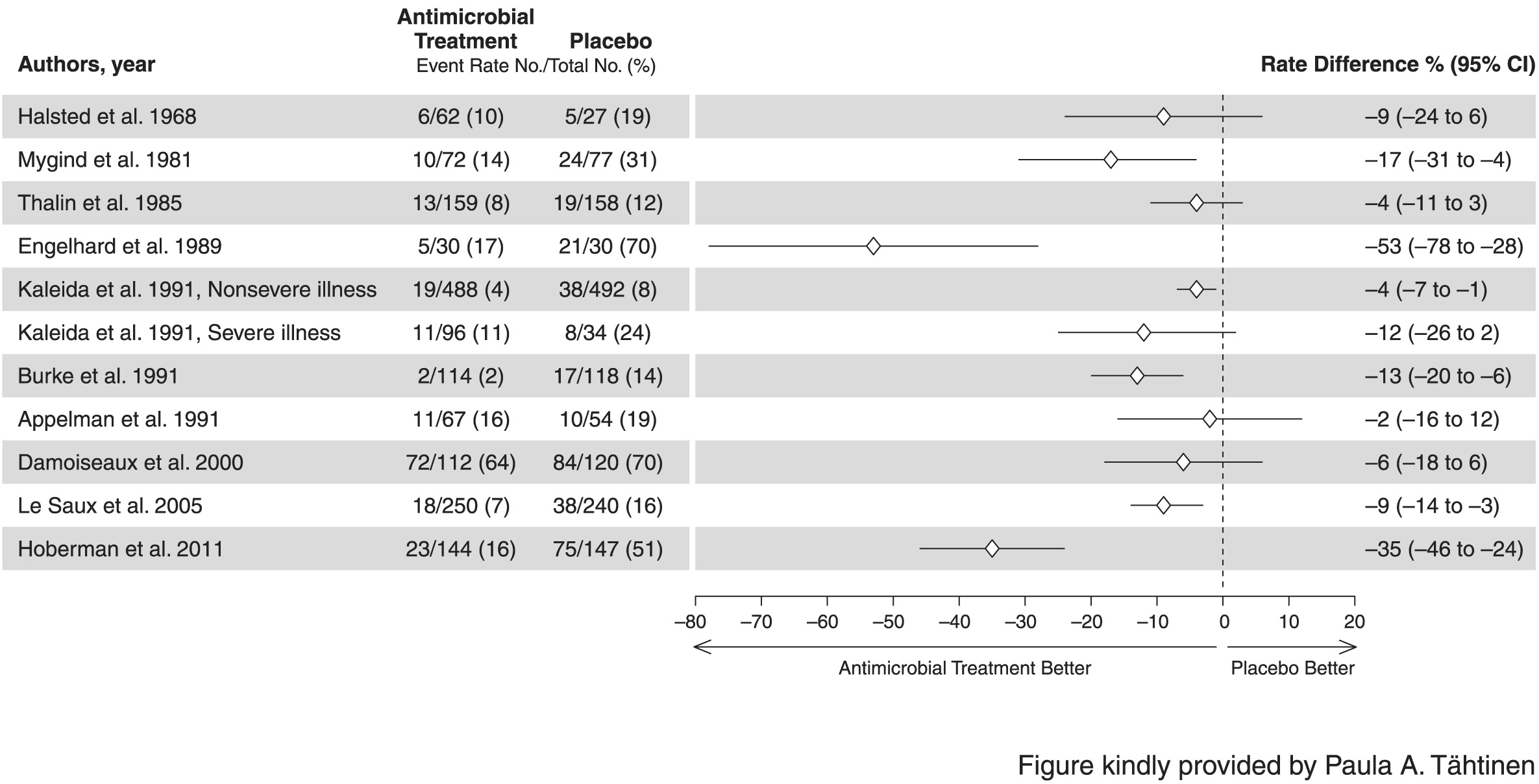 11
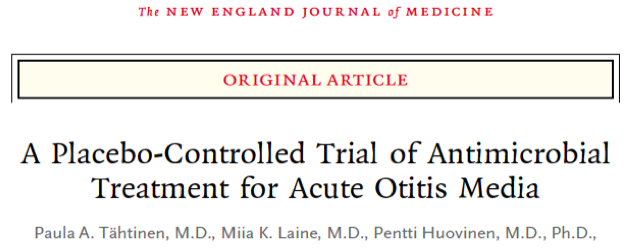 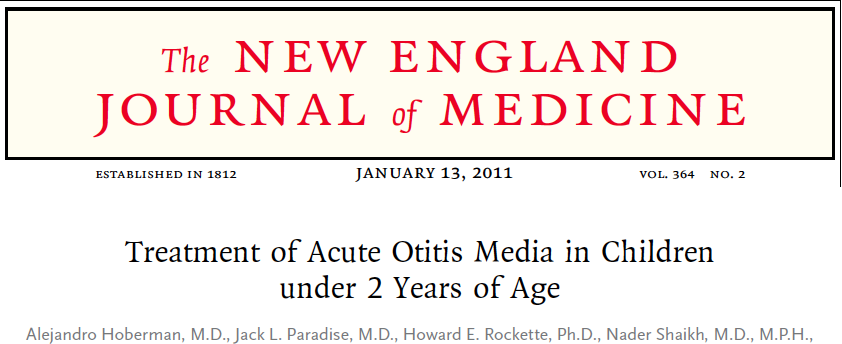 12
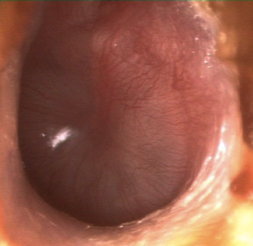 Traitement antibiotique de l’OMA
Antibiotique
Stratégie attentiste
La majorité des OMA guérissent  spontanément
Une partie des enfants bénéficie de l’antibiothérapie (1/14 1/3)
Importance du bénéfice attendu par rapport au risque individuel et collectif ?
Niveau du patient % guérison plus fréquente et plus rapide
Niveau du patient 
% guérison plus faible
Niveau communautaire diminution du risque de résistance
Niveau communautaire augmentation du risque de résistance
13
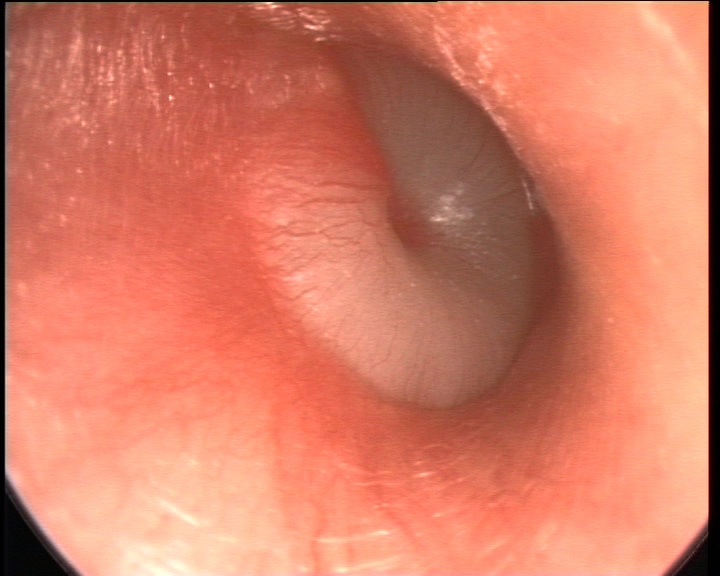 La clé : la fiabilité du diagnostic
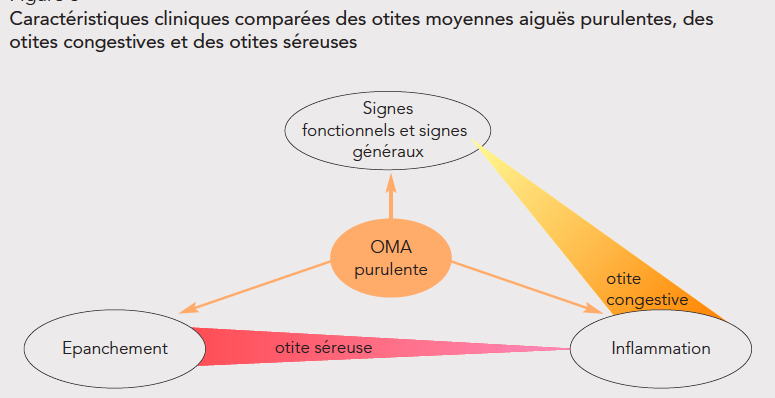 Si le diagnostic n’est pas certain : pas d’antibiotiques :  Wait and see
14
Question 2FAUT-IL PRESCRIRE LES ANTIBIOTIQUES DANS LES OMA P ?
OUI, IL FAUT PRESCIRE
OMA P du moins de 2 ans dument diagnostiquée
Au delà de 2 ans
D’emblée si très symptomatique
Retardée sinon (48 heures)
15
Portage et résistance du pneumocoque et d’H. influenzae chez des nourrissons présentant une OMA
Adapté  de Arch Péd, 2011;18:926-31
16
Portage et résistance du pneumocoque et d’H. influenzae chez des nourrissons présentant une OMA
90 % de ces souches sont sensibles à l’amoxicilline
50 % de ces souches sont résistantes au cefpodoxime
Adapté  de Arch Péd, 2011;18:926-31
17
J’AI COMPRIS PLUS DE CEPHALOSPORINES
MAIS ?
18
Amox ou Amox Clav ?OMA
Epidémiologie bactérienne
Pneumocoque
30%
Pas de bactéries 30%
Amox Clav
- + de Diarrhée
- + Vomissements
Acceptabilité moindre
Doses/kg…3 prises
Dans 95% des cas 
pas de ≠ entre les 2
Autres bactéries 10%
H Influenzae
30%
Dont ß+ 5%
≠ mais 50% de guérisons 
spontanées  2 à 3 échecs supplémentaires/100
19
Amox ou Amox Clav ?Otite + Conjonctivite
Epidémiologie bactérienne
Pneumocoque
10%
Autres bactéries 10%
H Influenzae
75%
Amox Clav
- + de Diarrhée
- + Vomissements
 Acceptabilité moindre
 Doses/kg…3 prises
Dans 95% des cas 
pas de ≠ entre les 2
Dont ß+ 13%
≠ mais 50% de guérisons 
spontanées 7 échecs supplémentaires/100
20
Question 3
C’est l’amoxicilline 80 à 100 mg/k
21
Question 4
Combien de Prises par jour
3 ou 2 ?
22
Résultats Horaires des Prises des Antibiotiques
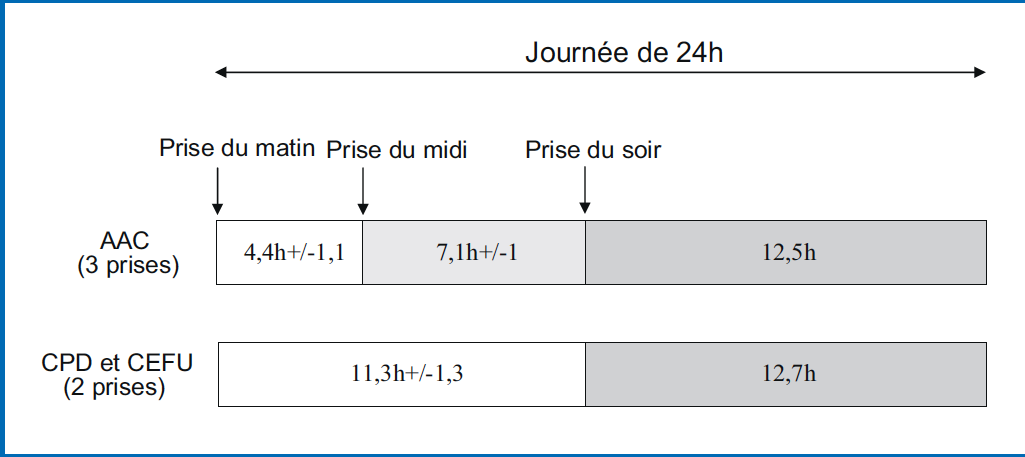 Acceptabilité, compliance et rythme d’administration des antibiotiques
					Archives de Pédiatrie 2011;18:611-616
23
Définitions des paramètres pharmacocinétiques / Pharmacodynamiques Pic/CMI - Temps>CMI - ASC0-24/CMI
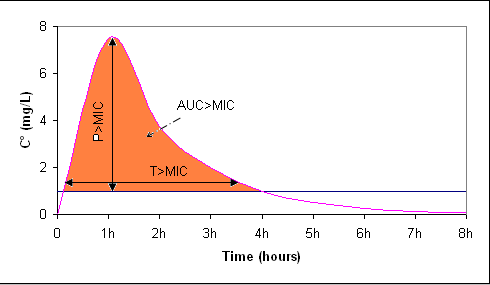 Temps > CMI = Durée pdt laquelle 
  la C° d’antibio est au dessus de la CMI 
Pic/CMI  ou Cmax/CMI (QI) =  
   Rapport C° max sur la CMI
AUC0-24/CMI  = Surface de la courbe
     Au dessus de la CMI
C’est la C° libre d’antibiotiques qui est le mieux corrélée avec l’efficacité
Considérations PK/PD sur le nb de prises d’amoxicilline et les horaires
CMI 90 pneumocoque et H.influenzae ß- = 0,5 mg/ l

T>CMI en fonction du mode d’administration
27 mg/kg …8H/16H/24H
75% du T >CMI pdt le nycthémère
75% du T >CMI entre 2 prises  
27 mg/kg …8H/12H/20H
60 % du T >CMI pdt le nycthémère
100%  du T >CMI entre 2 prises le jour
 40% la nuit
40 mg/kg …8H/20H
50% du T >CMI pdt le nycthémère
50% du T >CMI entre 2 prises
25
Question 4
Combien de Prises par jour
2 ou 3 ?
26
Les Reco …ca marche
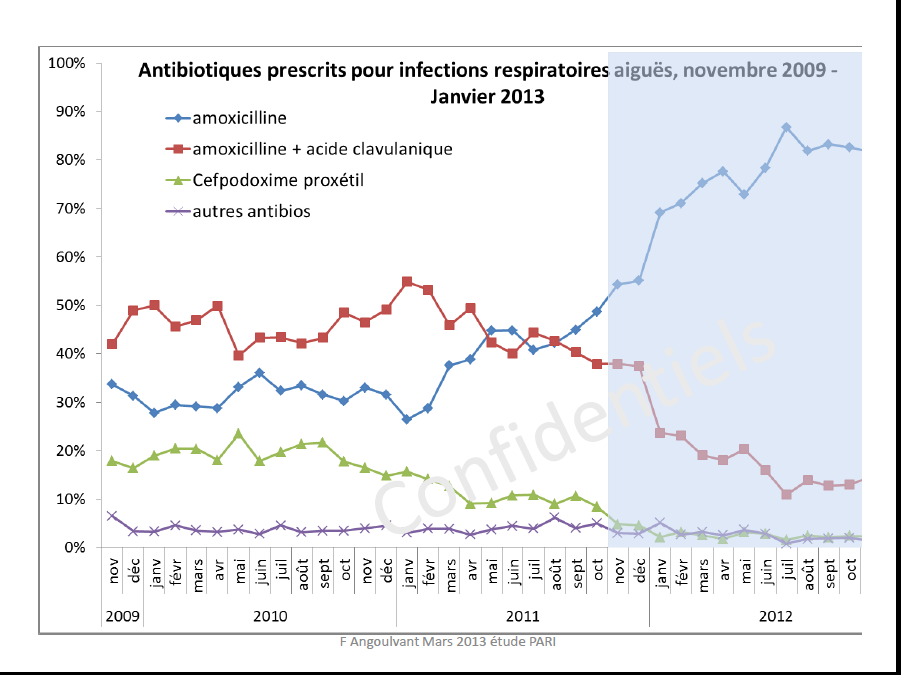 27
Schémas évolutifs comparés des rhinopharyngites et des rhinosinusites maxillaires
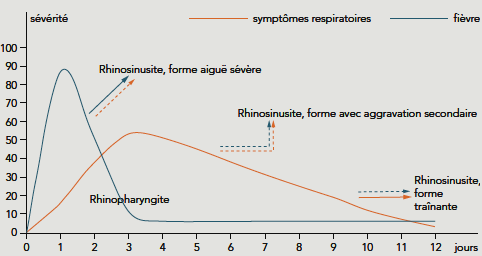 Formes cliniques des sinusites maxillaires de l’enfant
Angine
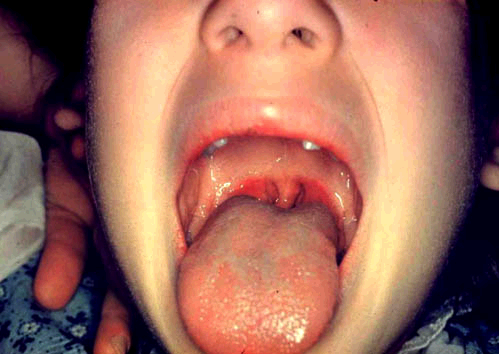 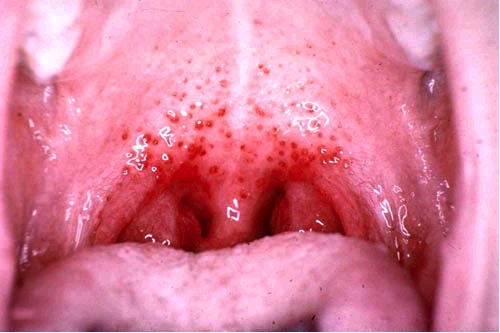 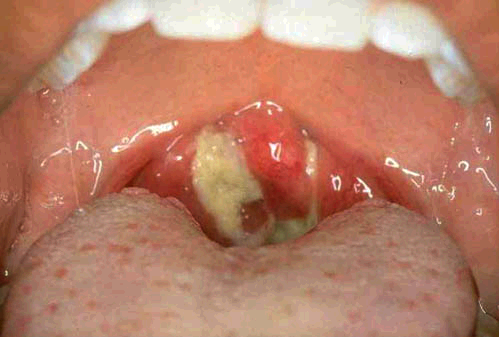 A02
Étiologies des Angines
La clinique peut-elle permettre de distinguer les angines à SGA des autres angines ?
De nombreuses études ont montré que les angines à SGA ont des caractéristiques significativement différentes des autres
En faveur du SGA
Age (4 à 7 ans)
Saison (automne-printemps)
Dysphagie intense
Fièvre
Adénopathies sensible
Éruption
Purpura du voile
En faveur des virus
Signes « respiratoires »
Rhinorrhée
Toux
Dysphonie
Vésicules
Conjonctivite
Diapos préparées par Robert COHEN
A26
La clinique peut-elle permettre de distinguer les angines à SGA des autres angines ?
Ceci a conduit à proposer des scores cliniques
sensibilité et la spécificité de ces scores ne dépassent pas 70 % 
on ne peut s’en contenter pour la décision de prescrire ou de ne pas prescrire des antibiotiques

 Ne pas faire de TDR aux patients présentant des signes suggestifs d’infection virale 
rhinorrhée, toux, dysphonie au premier plan
conjonctivite
vésicules sur le palais ou dans la bouche
Diapos préparées par Robert COHEN
A27
How to do the diagnosis of GAS-pharyngitis ? Streptococcal Score Cards in Children
Mc Isaac. CMAJ 1998;159:75
How to do the diagnosis of GAS-pharyngitis ? Streptococcal Score Cards in Children
Wald. Pediatric Emergency  Care 1998;14:109
1950
Le traitement des angines à SGA par la pénicilline prévient le RAA
Diapos préparées par Robert COHEN
A03
Pourquoi traiter par antibiotiques les  Angines à SGA
Prévention 
des complications
non-suppurative
Prévention 
des complications
suppuratives
Diminution de la contagiosité
Amélioration des signes cliniques
Retour plus rapide en collectivité
Diapos préparées par Robert COHEN
[Speaker Notes: Slide 9 – Rationale for Treating Streptococcal Pharyngitis
Teaching points
Pharyngitis is a very common disease, particularly in children, and ranges from a mild, self-limiting infection with few symptoms to a severe condition, which may have serious sequelae.
Treatment of pharyngitis is designed to alleviate the immediate clinical signs and symptoms, and also to prevent the development of complications, particularly acute rheumatic fever and acute glomerulonephritis, which can be life-threatening.
Treatment can also speed up the time until a patient can return to school/daycare center.
As pharyngitis is transferred by person-to-person contact, shortening the time for which the patient has an active infection can reduce the number of contacts of that patient who themselves develop the infection.]
TDR :Techniques immunologiques exclusivement
Ag : polysaccharides constituants de la paroi bactérienne
Ac : polyclonaux (souris, lapins)
Nécessité d’une phase d’extraction
Nécessité d’une phase de visualisation
Immuno-enzymatique
Immuno-optique
A06
Avantages Majeurs des TDR
Transformer “un syndrome” (angine, rhinopharyngite, bronchite…) en "une maladie” dont l’agent étiologique est connu et dont le pronostic ainsi que le traitement sont définis.
Passer d’une médecine symptomatique ou syndrômique à un traitement étiologique
Diminuer la consommation (excessive) d’antibiotique
A15
Performance du test de détection rapide du streptocoque du groupe A
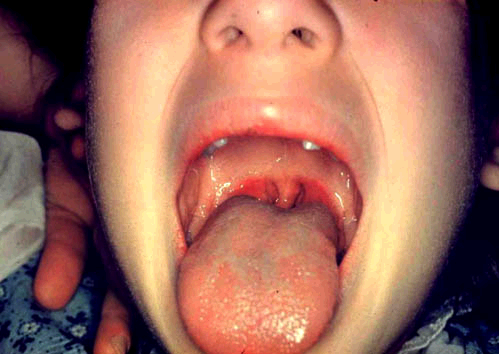 Test + = >90 % de chance que l’angine 
		soit due à  un SGA (probabilité post test)



Risque de Base
(probabilité pré-test)
30% chez l’enfant


		
		Test -  = < 4% de chance que l’angine
		soit due à un SGA  (probabilité post test)
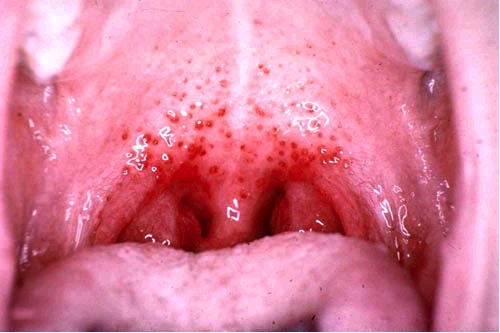 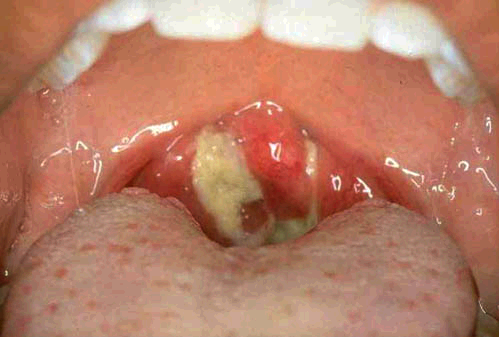 A02